Наибольший общий делитель.
Учитель математики: Солдатова Людмила Станиславовна
Задача
Антон купил на «День Учителя» 54 розы и 36 хризантем.
Какое наибольшее число букетов может составить мальчик?
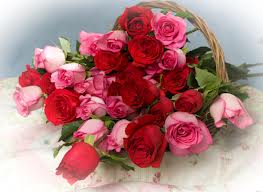 Решение
Найдем все делители чисел 54 и 36.
54
делится на
1, 2, 3, 6, 9, 18, 27, 54.
36
делится на
1, 2, 3, 4, 6, 9, 18, 36.
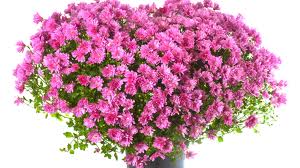 Общими делителями являются числа:
1, 2, 3, 6, 9, 18.

Значит из купленных цветов можно составить 
1, 2, 3, 6, 9 или 18 букетов.
Ответ
Наибольшее количество букетов 
 18
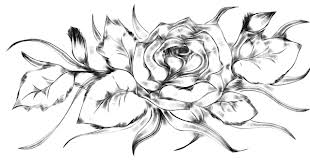 А сейчас давайте разложим эти числа, 54 и 36, на простые множители
 54 2          36   2           54 = 2 * 3 * 3 *3
27  3          18   2
 9   3            9    3           36 = 2 * 2 * 3 * 3
 3   3            3    3
 1                  1
Вычеркнем из разложения первого числа множители, которых нет в разложении второго.
Оставшиеся множители перемножим.

НОД(54, 36) =  2 * 3 * 3 = 18.
Определение
Наибольшее натуральное число на которое делятся без остатка числа a и b , называют НОИБОЛЬШИМ ОБЩИМ ДЕЛИТЕЛЕМ этих чисел.
НОД (a; b)
Правило
Чтобы найти НАИБОЛЬШИЙ ОБЩИЙ ДЕЛИТЕЛЬ нескольких натуральных чисел, надо:
Разложить их на простые множители;
Выбрать числа, входящие в разложение каждого из данных чисел на простые множители;
Найти произведение этих выбранных чисел.
Теперь давайте найдём разложение чисел  
24 и 35
    24   2                   35    5
    12   2                    7    7
      6   2                    1
      3   3
       1               
                        24 = 2 * 2 * 2 * 3
                        35 = 5 * 7
                        НОД(24; 35) = 1
Определение
Натуральные числа называют ВЗАИМНО ПРОСТЫМИ, если их НАИБОЛЬШИЙ ОБЩИЙ ДЕЛИТЕЛЬ равен 1.
СПАСИБО ЗА ВНИМАНИЕ!!!